Az új Polgári Törvénykönyv
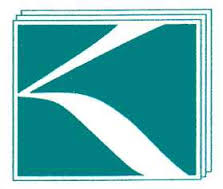 Dr. Szatmáry István, ügyvéd
Áttekintés
1) Előzmények
2) A Kódex szerkesztési felfogása és szabályozási koncepciója 
3) Szerkezeti felépítése és eligazodás az Új Ptk-ban
4) Az Új Ptk hatálybalépése
5) Implementációs jogalkotás
2
Előzmények
1) 1959. IV. tv. – első írott magánjogi kódex (“Ptk.”), 6 év alatt készült el
1959. IV. tv. – 1959. aug. 11-én hirdették ki, 1960. máj. 1-én lépett hatályba
A Ptk-t 1990-ig 25-ször módosították, egyetlen átfogó módosítás az 1977-es volt
2) 2013. évi V. tv. - 15 év alatt készült el 
1998 – Kormányhatározat az új Ptk. megalkotásáról
2008 – Szakértői Javaslat
2009 – az Új Ptk. első és második elfogadása (alkotmánybírósági kontroll)
2013 – a tv. elfogadása
3
A Kódex szerkesztési felfogása és szabályozási koncepciója
1) Monista elven felépülő kódex
Kódex jelleg érvényre juttatása (minél szélesebb körben, de nem öncélúan)
“… a törvénykönyv tartalmi határait elvben addig érdemes tágítani…amíg a kodifikáció pozitív hatásai…könnyítik a jogalkalmazást.”
Társasági jog, Családjog  Új Ptk. (indok: több előnnyel jár az integráció)
2) Hagyomány és újítás
felsőbírósági gyakorlat integrálása
magánjogi uniós irányelvek (fogyasztóvédelem, társasági jog) beépítése
3) Külföldi modellek
holland és kanadai (Quebec tagállam) magánjogi kódex
4) A jogviszonyok mellérendelt jellegének további hangsúlyozása
kevesebb személyi vonatkozású különbségtétel
fogyasztóvédelem
5) Piaci viszonyoknak való megfelelés
magasabb elvárhatósági és szigorúbb felelősségi szabályok a szerződéses viszonyokban
szerződéses autonómia – cél: a jogviszonyok fenntartása és teljesítése
pénzértékű alapú elszámolási szabályok
4
Az Új Ptk. belső szerkezete
+ a társasági joganyag
+ ingatlan-nyilvántartás
5
Hatálybalépés és implementációs jogalkotás
1) Jogszabályi háttér
az Új Ptk. 2014. márc. 15-én lép hatályba („H-nap”)
az átmeneti rendelkezéseket a 2013. évi CLXXVII. törvény állapítja meg
2) Legfontosabb kérdés: hogyan rendelkezik a hatálybalépési törvény a 2015. március 15-én fennálló jogvszonyokkal kapcsolatban?
3) Általános szabály – az Új Ptk. rendelkezéseit kell alkalmazni a hatálybalépését követően keletkezett tényekre és jogviszonyokra, valamint megtett jognyilatkozatokra
4) a H-napon fennálló jogviszonyokkal kapcsolatos H-napot követően keletkezett tényekre és megtett jognyilatkozatokra a főszabály
dologi jogviszonyoknál az Új Ptk. alkalmazandó (de: sok kivétel, pl. adásvétel, zálogjog)
kötelmi jogviszonyoknál az Új Ptk. hatályba lépése előtt hatályos Ptk. rendelkezései alkalmazandók (itt is vannak kivételek) DE(!) a felek megállapodhatnak az Új Ptk. alkalmazásában
6
Társasági jog
Áttekintés
"Gt. a Ptk-ban"
struktúra
általános jelleg
Általános szabályok
a Ptk. szabályaitól való eltérés lehetősége
hatáskörök és határozathozatali szabályok
vezető tisztségviselők felelőssége
felügyelőbizottság
Kft-k
pénzbeli befizetés, minimális törzstőke
"ügyvezetői tiltakozás"
Rt-k
pénzügyi segítségnyújtás tilalma: eltörölve/enyhítve
szavazatelsőbbségi részvények, egyéb részvények
Hatálybalépés
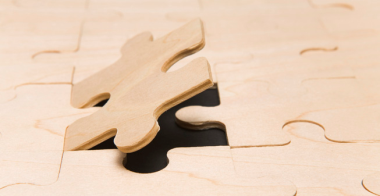 8
1.	"Gt. a Ptk.-ban": struktúra, általános jelleg
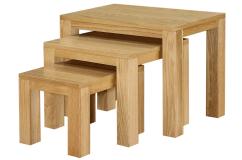 1.1	Struktúra:
Indok: „szorosabb kapcsolat a Ptk.-val”
Nem "egy az egyben" történő Gt. átvétel!:
Részletezettség csökken: számos részletszabály külön törvényekbe került át (átalakulási tv.)
Ptk.-n belül 3 szintű szabályozás: jogi személyek  gt ált.  kkt/bt/kft/rt.
Kevésbé "felhasználóbarát": több helyről olvasandó össze a keresett joganyag
1.2			Általános jelleg:
folyamatos csiszolás: 1988 – 1997 - 2006
Az "Új Gt." illeszkedik az eddigi felülvizsgálatokhoz: finomítás + pár reform
9
2.	Általános szabályok
2.1	a Ptk. szabályaitól való eltérés lehetősége 
2.2	hatáskörök & határozathozatali szabályok
2.3	vezető tisztségviselők felelőssége
2.4	felügyelőbizottság
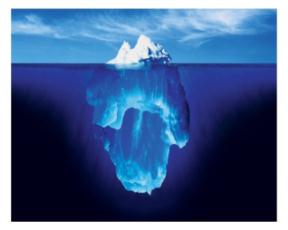 10
2.1		A Ptk. szabályaitól való eltérés lehetősége
3:4.§ (3) A jogi személy tagjai … nem térhetnek el az e törvényben foglaltaktól, ha
a) az eltérést e törvény tiltja; vagy
b) az eltérés a jogi személy 
hitelezőinek, 
munkavállalóinak vagy 
a tagok kisebbségének jogait 
nyilvánvalóan sérti, vagy 
a jogi személyek törvényes működése feletti felügyelet érvényesülését akadályozza.
A szándék/irány jó, de a slendrián megvalósítás nagyon jelentős jogbizonytalanságot gerjesztett.
Pl.:
3:112. § A vezető tisztségviselőt a társaság tagja nem utasíthatja, és hatáskörét a legfőbb szerv nem vonhatja el. - ?
3:196. § [A társaság ügyvezetése] (1) A társaság ügyvezetését egy vagy több ügyvezető látja el. ?
pl. tőkeemelés  kft. ("legalább" 3/4), jegyzési elsőbbség, minimális jegyzett tőke - ?
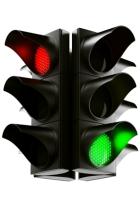 11
2.2	Hatáskörök és határozathozatali szabályok
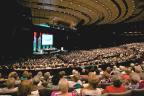 2.2.1	Hatáskör-allokáció (tag/közgyűlés vs. ügyvezetés)
Eltűntek a tételes, kötelező tag/közgyűlési hatásköri listák:
„3:109. § (2) A gazdasági társaság legfőbb szervének feladata a társaság alapvető üzleti és személyi kérdéseiben való döntéshozatal. A legfőbb szerv hatáskörébe tartozik a számviteli törvény szerinti beszámoló (a továbbiakban: beszámoló) jóváhagyása és a nyereség felosztásáról való döntés. (3) A gazdasági társaság legfőbb szerve dönt a taggal, a vezető tisztségviselővel, a felügyelőbizottsági taggal és a társasági könyvvizsgálóval szembeni kártérítési igény érvényesítéséről.”, továbbá
a Ptk.-ban  szétszórva elhelyezett konkrét hatáskörök
Rugalmasabb, de idő kell, amíg a határok körvonalazódnak.
2.2.2	Határozathozatal
A "szavazásban érdekelteket" szélesebb körben zárja ki a szavazásban való részvételtől, mint a Gt.: pl. nem szavazhat az, "aki a döntésben érdekelt szervezettel többségi befolyáson alapuló kapcsolatban áll". 
Cégcsoportok esetében problémás lehet. Akár zsarolási potenciál a kisebbségnek.
12
2.2		Vezető tisztségviselők felelőssége
Felelősség a tulajdonosok irányában: a szerződésszegéssel okozott kárért való felelősség szabályai szerint felel: kimentés, előreláthatóság
Felelősség a külvilág felé: 
Ptk.: ha a jogi személy vezető tisztségviselője "e jogviszonyával összefüggésben" harmadik személynek kárt okoz, a károsulttal szemben a vezető tisztségviselő a jogi személlyel egyetemlegesen felel
Már most vita zajlik arról, hogy mit akart elérni:
drasztikus verzió (MAL, szerződésszegés) vs. puha verzió (vázatörés)
Sajnálatos, hogy nem érzékelte a jogalkotó a pontos megfogalmazás fontosságát, különösen egy ilyen kritikus területen.
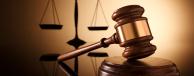 13
2.4	Felügyelőbizottság
Növekvő a hatáskör:
a tag/közgyűlés elé kerülő valamennyi előterjesztést köteles véleményezni (vs. Gt.: éves beszámoló + osztalék)!
"ügydöntő felügyelőbizottság" (kft., zrt.): a  tag/közgyűlés vagy az ügyvezetés hatáskörébe tartozó döntések jóváhagyása mellett most már a döntések meghozatala is ráruházható, ezen döntések tárgya sincs korlátozva
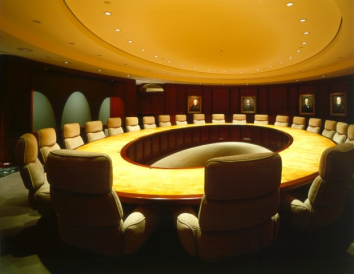 14
3. A kft. szabályok főbb változásai
3.1  	pénzbeli befizetés, minimális törzstőke
3.2	ügyvezetői tiltakozás
15
3.1	Pénzbeli befizetés, minimális törzstőke
Pénzbeli befizetés: elnyújtható
a cégbejegyzési kérelem benyújtásáig nem kötelező legalább az 50%-át befizetni, és 1 éven túli befizetési határidő is előírható (vs. Gt.)
ilyen két hitelezővédő szabály lép be: (1) osztaléktilalom, + (2) tagi mögöttes helytállás 
Minimális törzstőke
három millió Ft, de:
pénzbeli befizetés elnyújtható (ld. fentebb) – nem szükséges azonnal készpénz
2016. március 15-e a véghatáridő (vagy 2014. március 15-e utáni első társasági szerződés módosítás)
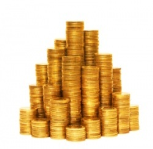 16
3.2	Új intézmény: ügyvezetői tiltakozás
Több, önállóan eljárni jogosult ügyvezető esetén bármelyikük tiltakozhat a másik tervezett intézkedése ellen - a tiltakozást a taggyűlés bírálja el, addig az intézkedés nem hajtható végre
Az önálló ügyvezetői intézkedés legális „blokkolásának” a lehetősége az önállóan eljárni jogosult ügyvezetők személyes felelősségének a kérdését vetheti fel (ld. pl. az ügyvezető nem tiltakozik, pedig blokkolhatott volna egy kárt okozó intézkedést).
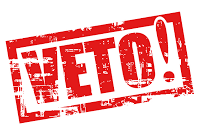 17
4.	Az rt. szabályok főbb változásai
4.1	pénzügyi segítségnyújtás tilalma: eltörölve/enyhítve
4.2	szavazatelsőbbségi részvények, egyéb részvények
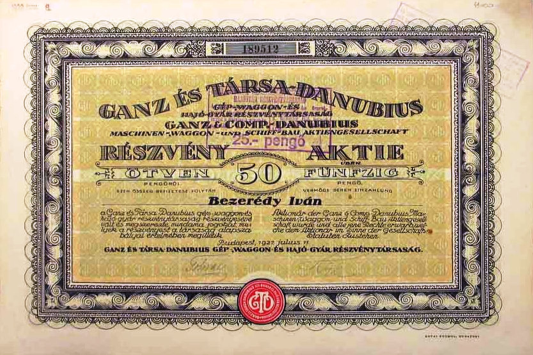 18
4.1	Financial assistance          (pénzügyi segítségnyújtás részvényszerzéshez)
Zrt.: 
megszűnik a tilalom 

Nyrt.:
nem kategorikus a tilalom:
IG előterjesztése alapján kgy. legalább ¾-es többséggel hozzájárulhat,
az osztalékfizetésre felhasználható vagyon terhére,
piaci feltételek mellett
Akvizíciós finanszírozás (LBO)
egyszerűbbé válik
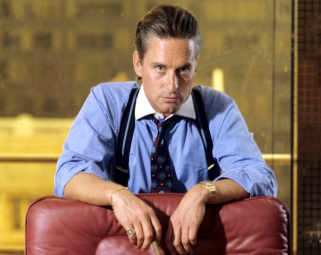 19
4.2 Szavazatelsőbbségi részvények, egyéb részvények
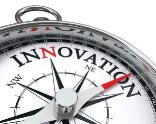 Szavazatelsőbbségi részvények:
10x-es szavazati korlát csak nyrt.-k esetén marad meg
Egyéb részvények:
a Ptk.-ban nevesített részvényfajtáktól eltérő részvények kibocsátása is lehetővé válik: innovatív részvények (pl. tőkeleszállítási elsőbbség), illetve az eddig is létező speciális jogok szabadabb kombinálása lehetővé válik
A részvényesek a saját igényeikhez alakíthatják a részvénybe foglalt jogokat, nem kényszerülnek arra, hogy irányítási, illetve osztalékjogaikat részvények és szerződés párhuzamos alkalmazásával rögzítsék.
20
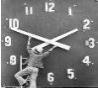 5.	Hatálybalépés
Általános szabály: 
A 2014. március 15-ét követő első létesítő okirat módosítással egyidejűleg köteles a Ptk. rendelkezéseivel összhangban álló továbbműködéséről dönteni.
Véghatáridő: kkt. és bt.: 2015. március 15., kft. és rt. esetén 2016. március 15. – ezt követően a Ptk.-t még döntés hiányában is alkalmazni kell.
Az átállási döntésig a Gt.-t kell alkalmazni de pl. ügyvezetői felelősség 2014. március 15-én automatikusan hatályba lép
Kft. 2016. március 16-ig elhalaszthatja a 3 millió Ft-ra történő tőkeemelést, de ekkor eddig nem módosíthatja a létesítő okiratát
21
Kötelmi jog
Szerződésszegés
Kártérítés
a)	Kártérítési tényállás
1)	Károkozó magatartás (bármilyen aktív vagy passzív magatartás, 	amelynek eredményeként a szerződésszerű teljesítés elmarad)
2)	Kár (tapadó kár, következménykárok, elmaradt vagyoni előny)
3)	Okozati összefüggés 
4)	Jogellenesség (a szerződésszegés tényéből mint objektív 	eredményből következik)
5)	Kimentés hiánya
23
Szerződésszegés
b)	Kimentés
A kimentés konjunktív feltételei:
a szerződésszerű teljesítést akadályozó körülmény a fél ellenőrzési körén kívül esik (befolyásolhatatlan);
a körülmény előrelátHATatlan;
a körülmény elkerülhetetlen és
a következményei elháríthatatlanok.
Változás lényege: A korábbi felróhatósági elv objektív elemmel való kiegészítése és három részaspektusának kiemelése. A cél nem az egyéni hiba szankcionálása, hanem a szerződésszegésből eredő hátrányok kockázatának elosztása a felek között.
A szerződéses és a szerződésen kívüli kártérítés esetében a felelősségi mérce elválik egymástól.
24
Szerződésszegés
c)	Megtérítendő kár
A tapadókárokat mindig meg kell téríteni és szándékos károkozás esetén minden kárt meg kell téríteni.
A következménykárokat és az elmaradt vagyoni előnyt akkor kell megtéríteni, ha a JOGOSULT bizonyítja, hogy azok a szerződéskötés időpontjában – egy ésszerűen és gondosan eljáró személy számára - előreláthatóak voltak.
25
Szerződésszegés
d)	A kontraktuális kárfelelősségi rendszer sajátosságai
Az eddigi kárfelelősségi rendszerhez képest:
a kimentési lehetőségek szűkítése (6:142. §) szigorítást jelent;
a megtérítendő következménykárok és elmaradt előny körének szűkítése (6:143. § (2) bekezdés) enyhítést jelent.
Szerződéses eszközökkel hogyan szigorítható tovább a kárfelelősség?
A 6:143. § (2) bekezdésének kizárásával előírhatjuk a teljes kár megtérítését. (Ennek gondatlan károkozás esetén lesz jelentősége. Szándékos károkozás esetén egyébként is a teljes kárt kell megtéríteni – 6:143. § (3) bekezdése.)
A teljesítési érdekünkre vonatkozó részletesebb tájékoztatás növeli az előrelátható károk körét.
26